BỘ KẾ HOẠCH VÀ ĐẦU TƯ
CỤC QUẢN LÝ ĐẤU THẦU
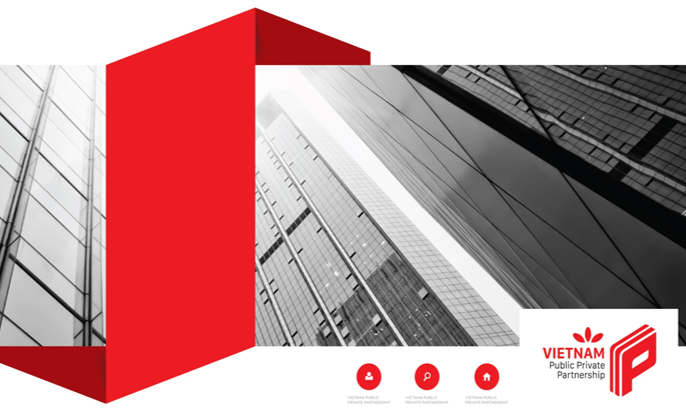 Tình hình thực hiện Luật Đầu tư theo phương thức PPP
– Góc nhìn từ phía cơ quan xây dựng chính sách
1
NỘI DUNG
1. Kết quả và vấn đề còn tồn tại trong xây dựng chính sách về PPP và triển khai thực hiện dự án PPP
Khung pháp lý về PPP
NGHỊ ĐỊNH
LUẬT
LUẬT PPP
(Có hiệu lực từ 01/01/2021)
Nghị định số 28/2021/NĐ-CP
(có hiệu lực từ 26/3/2021)
Nghị định số 35/2021/NĐ-CP
(có hiệu lực từ 29/3/2021) quy định chi tiết hướng dẫn thi hành luật đầu tư theo phương thức đối tác công tư
Nghị định số 69/2019/NĐ-CP (quy định về thanh toán dự án BT)
THÔNG TƯ HƯỚNG DẪN
Bộ GD&ĐT: công văn số 6634/BGDĐT-CSVC ngày 16/12/2022 V/v triển khai và xây dựng văn bản hướng dẫn; hoàn thành năm 2023
Bộ Y tế, NNPTNT: Đang hoàn thiện dự thảo
Thông tư 09/2021/TT-BKHĐT Hướng dẫn lựa chọn nhà đầu tư thực hiện dự án đầu tư theo phương thức đối tác công tư dự án đầu tư có sử dụng đất
Thông tư 08/2021/TT-BTC Hướng dẫn sử dụng khoản thu chi trong quá trình lựa chọn nhà đầu tư
Thông tư số 09/2022/TT-BGTVT; Thông tư số 22/2022/TT-BGTVT; Thông tư số 50/2022/TT-BGTVT
4
Nền tảng khi xây dựng chính sách pháp luật về đầu tư theo phương thức PPP
Kết quả đạt được theo đánh giá của cơ quan xây dựng chính sách
Góc nhìn của cơ quan nhà nước trực tiếp triển khai dự án
Góc nhìn của khu vực tư nhân
Một số quy định còn chưa đồng bộ giữa pháp luật về PPP và pháp luật có liên quan
Một số quy định của Luật PPP và các Nghị định hướng dẫn phát sinh vướng mắc
Tình hình triển khai dự án PPP kể từ khi Luật có hiệu lực thi hành
Luật PPP có hiệu lực thi hành
Tình hình triển khai PPP kể từ khi Luật có hiệu lực thi hành
- Phát huy được hiệu quả đầu tư trong khai thác, vận hành công trình dự án

   - Cải thiện môi trường đầu tư cho địa phương
Đánh giá trình hình triển khai PPP theo các lĩnh vực
- Vướng mắc phát sinh đối với dự án chuyển tiếp:
(i) Xây dựng tuyến đường song hành không thu phí
(ii) Yêu cầu bỏ trạm hoặc điều chỉnh vị trí trạm hoặc không được tăng mức giá, phí theo cam kết
(iii) Lưu lượng giảm
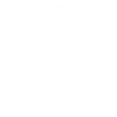 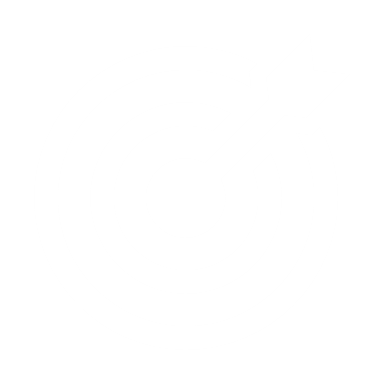 Khó khăn
Giao thông vận tải
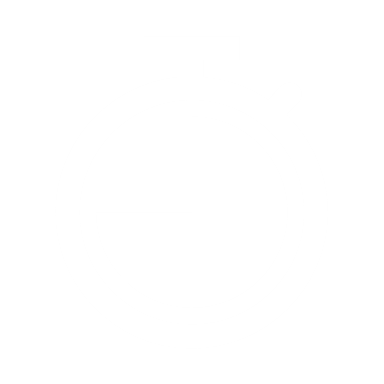 Hiệu quả
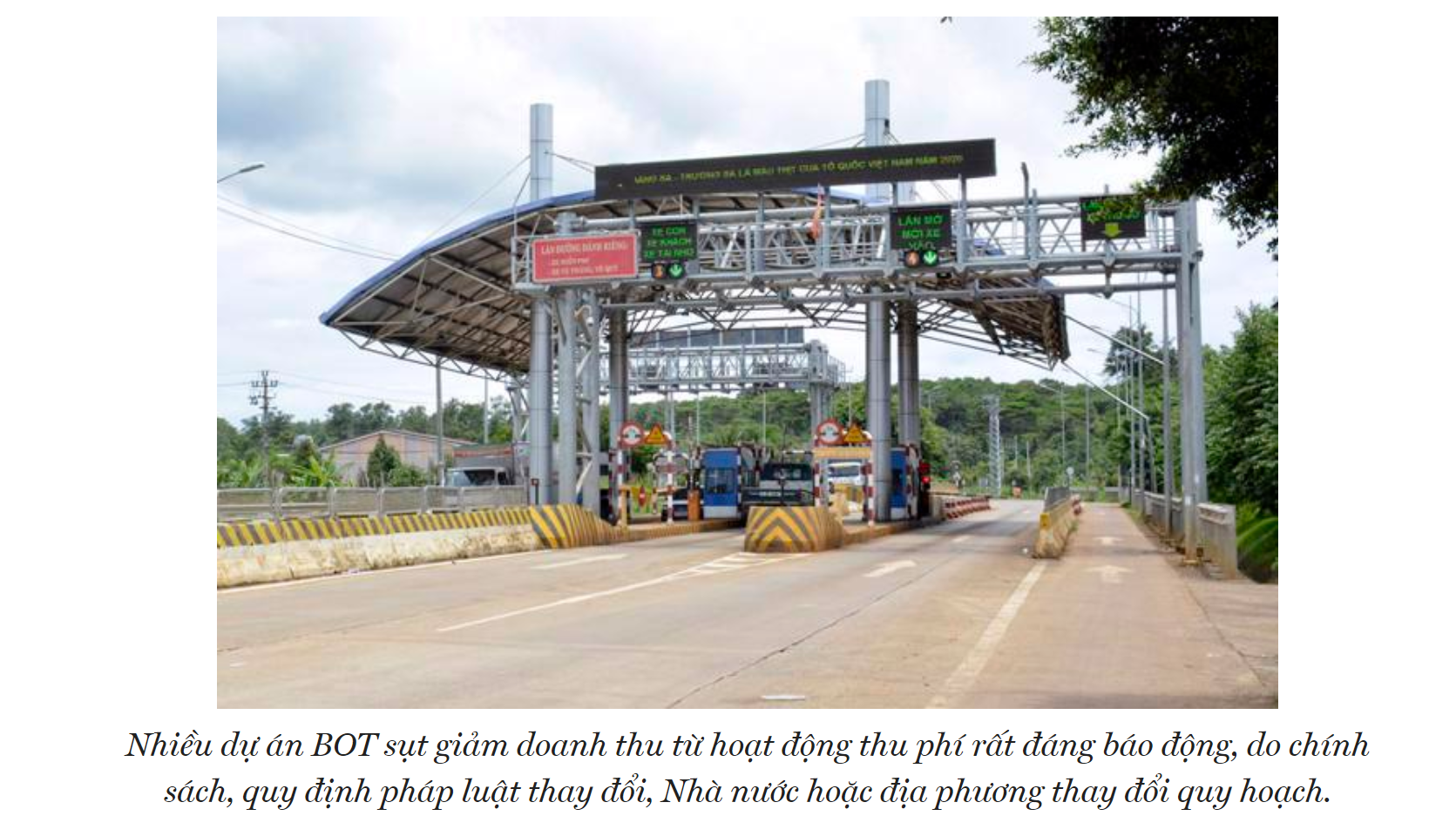 - Quy mô dự án lớn, cấu trúc phức tạp, nhiều rủi ro
- Chủ yếu do các NĐT trong nước thực hiện, chưa thu hút được nguồn vốn đa dạng khác
Giao thông vậntải
- Chủ yếu là các dự án BOT nhiệt điện (than, khí)

- Góp phần thúc đẩy phát triển kinh tế - xã hội của địa phương, giải quyết nhu cầu việc làm
- Đảm bảo cung cấp điện cho hệ thống điện quốc gia
Đánh giá trình hình triển khai PPP theo các lĩnh vực
- Khó khăn trong xử lý, chuyển giao tài sản 
- Thực hiện chuyển tiếp đối với các dự án chưa ký hợp đồng
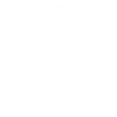 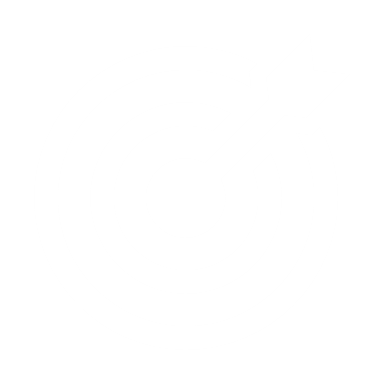 Khó khăn
Năng lượng
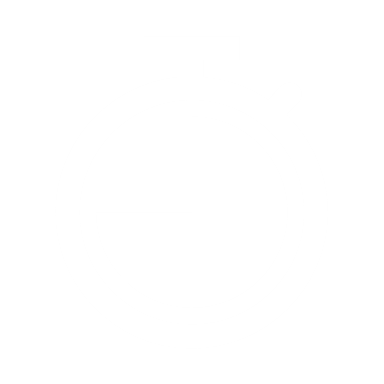 Hiệu quả
Các dự án BOT điện áp dụng riêng quy trình, thủ tục phức tạp => việc chuyển tiếp theo luật PPP gặp nhiều khó khăn.
Giao thông vậntải
Đánh giá trình hình triển khai PPP theo các lĩnh vực
Nhu cầu thu hút vốn đầu tư rất tiềm năng, đang được NĐT quan tâm, nhưng chưa được các Bộ quản lý ngành, địa phương xúc tiến triển khai.
Hạ tầng kỹ thuật, Giáo dục – đào tạo,
Hạ tầng công nghệ thông tin
Y tế
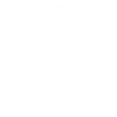 Trước khi Luật PPP được ban hành, các lĩnh vực này phát triển huy động nguồn vốn xã hội hóa
Chính sách “xã hội hóa” dễ triển khai do không phải nghiên cứu chuẩn bị dự án, không phải đấu thầu lựa chọn nhà đầu tư, không quản lý trên cơ sở hợp đồng
Cần xem xét vai trò QLNN trong những dự án XHH nhằm bảo đảm sự công bằng, lợi ích của người dân trong sử dụng các dịch vụ công => Cần nghiên cứu phân định cụ thể PPP và XXH
2. Phương hướng thúc đẩy mô hình PPP
3. Phương hướng thúc đẩy mô hình PPP giai đoạn tới
01
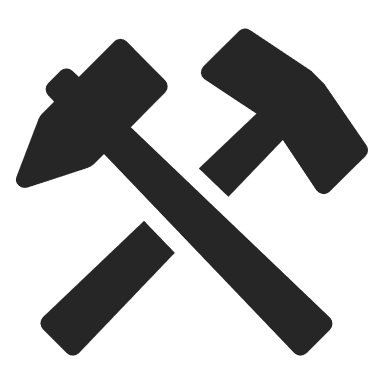 Tích cực truyền thông về cơ chế, chính sách pháp luật PPP góp phần đưa chính sách pháp luật vào cuộc sống
Tập trung xử lý triệt để các tồn tại của các dự án BOT, BT giai đoạn trước, đề xuất phương án xử lý phù hợp cho từng nhóm vướng mắc
02
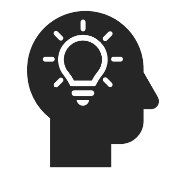 05
Các Bộ, ngành ban hành quy định hướng dẫn việc thực hiện dự án PPP trong lĩnh vực thuộc thẩm quyền quản lý
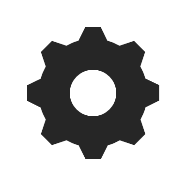 03
Nâng cao hiệu lực, hiệu quả trong QLNN:
(i) Tăng cường giám sát, đánh giá, kiểm tra
ii) Đẩy mạnh công tác đào tạo, bồi dưỡng, nâng cao trình độ, kiến thức, kỹ năng chuyên môn về PPP; lồng ghép xúc tiến đầu tư.
Xây dựng cơ chế, chính sách phù hợp nhằm phát huy vai trò dẫn dắt đồng thời là bệ đỡ của các nguồn lực công.

Ưu tiên, bố trí nguồn lực nhà nước tham gia dự án PPP có tính chất lan tỏa. Nghiên cứu hình thành cơ chế riêng hoặc quỹ để thực hiện nghĩa vụ dự phòng của nhà nước.
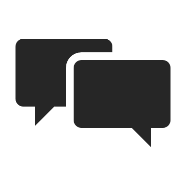 04
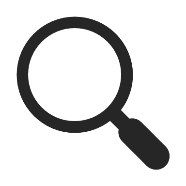 trân trọng cảm ơn!
Thông tin chi tiết vui lòng liên hệ

Tel:  080 44681
Fax: 080 44323
Email: PPPoffice@mpi.gov.vn
Website: www.mpi.gov.vn
16